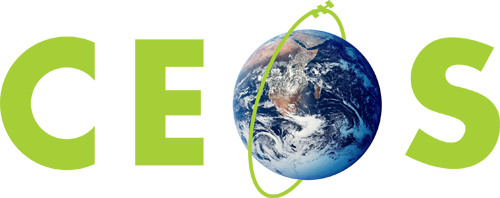 Committee on Earth Observation Satellites
Kyoto Plenary Preparation [Information]
JAXA
SIT-30 Agenda Item 17
CNES Headquarters, Paris, France
31st March – 1st April 2015
Schedule
SIT Tech WS
29th Plenary
We are here!
1st Announcement
2nd Announcement
Update
Fixed Agenda
Draft Agenda
(for SEC)
Side Mtg Arrangement
Mtg Website Open
@ceos.org
Registration and update
2
Schedule (short term)
Agenda Update 
(& Presentation Submission)
Side Mtg Arrangement
2 EO Symposium
4-6 CEOS 29th Plenary
11-13 GEO-XII & Ministerial
3
Available Rooms
4
Plenary Operation
Issue
CESO Plenary has only 2days. (total 13:00 -14:00 hours)
Chair would like to spend more hours for discussion and decision making.
Reports from WG/VC and other initiatives are important for principles to fulfill information gaps.
How to balance them ?

Plan
CEO is able to work closely with WGs/VSs and make there report structure more efficient to distinguish important information to report and issues need to discuss.
Formalization of the reports such as written reports in SEC telecon.
Collect reports in advance and circulate among the principles before they come to Kyoto.
5
Agenda Items in Plenary
Stake holder session (GEO, GEOSS, GCOS)
　　(GEO related items shall be hilited becaus of the next week’s GEO ministery meeting)
WG & VC session
Initiative session (GFOI, GEOGLAM, Water, Carbon)
Chair initiatives (Disaster, Application Report, Ocean)        
Mission coordination.
Outreach session (WCDRR, COP-21, GEO ministerial)
Organizational session (membership)
handover of chair co-chair etc.
Agency report
AOB
6
EO Symposium
EO symposium was planned on 9th November (next week of CEOS 29th Plenary) in Tokyo, but its schedule is conflict with GEO-XII Plenary in Mexico.

JAXA is planning to hold a half day symposium on 2nd November (before CEOS 29th Plenary) in Tokyo.

The symposium will introduce “Data Application Report” to be released by CEOS. 

Main targeted audience are decision makers in Japan.

Key notes from CEOS principles will be appriciated.
7